Improving AlphaFold-based Prediction of Protein Structure and Interaction
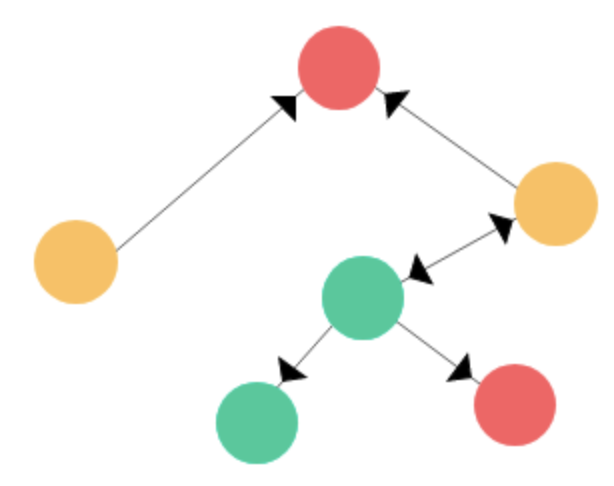 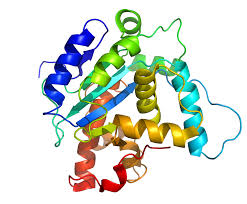 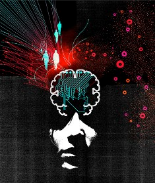 Jianlin (Jack) Cheng
Department of Electrical Engineering and Computer Science
University of Missouri - Columbia, USA
Pittcon 2024, San Diego, California
The Biggest AI Breakthrough in Protein Structure Prediction and Bioinformatics
AlphaFold by Google DeepMind
Community effort and progress over ~30 years
Critical Assessments of Techniques for Protein Structure Prediction (CASP1, CASP2, …, CASP15 from 1994 to 2022)
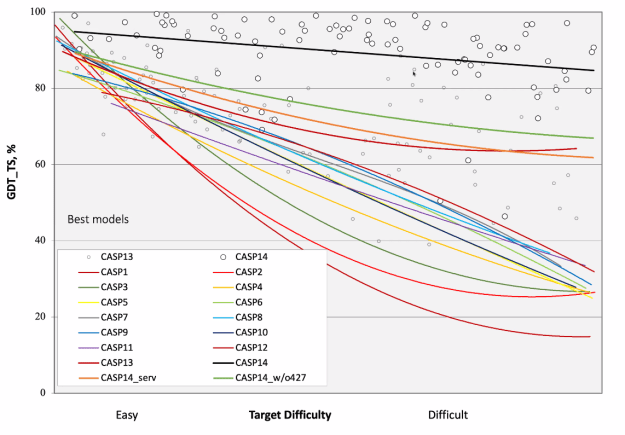 CASP14, AlphaFold2, 2020
CASP14, all others, 2020
CASP13, 2018
CASP10, 2012
CASP6, 2004
CASP1, 1994
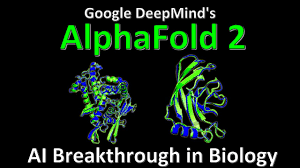 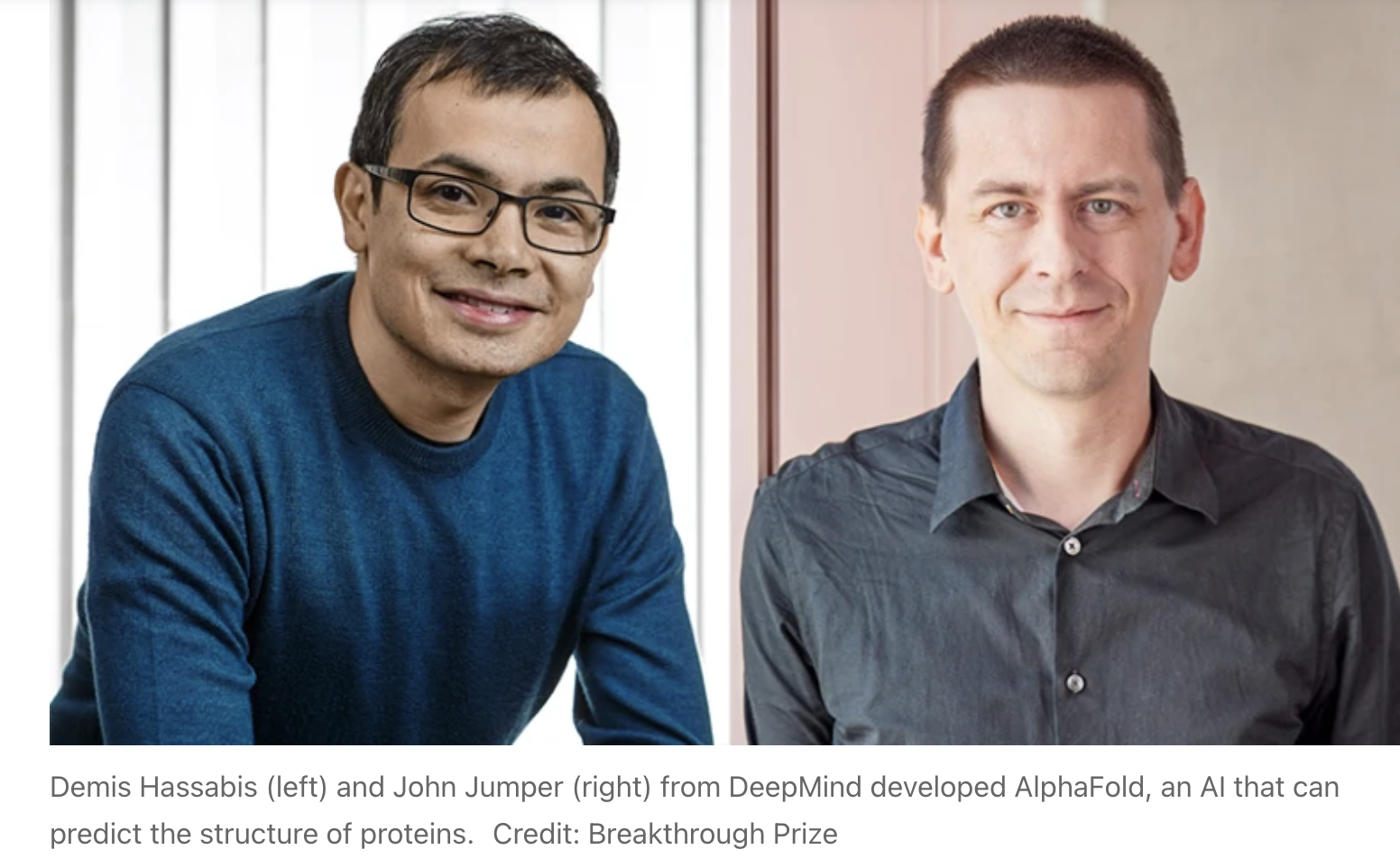 Provided by CASP organizers
2022 Breakthrough Prize, 2023 Lasker Award
How to further improve AlphaFold?
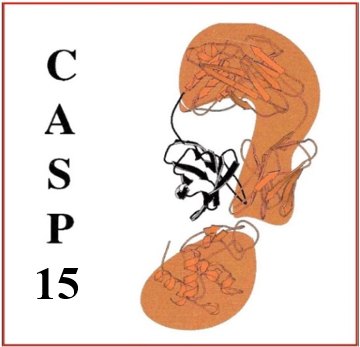 AlphaFold2
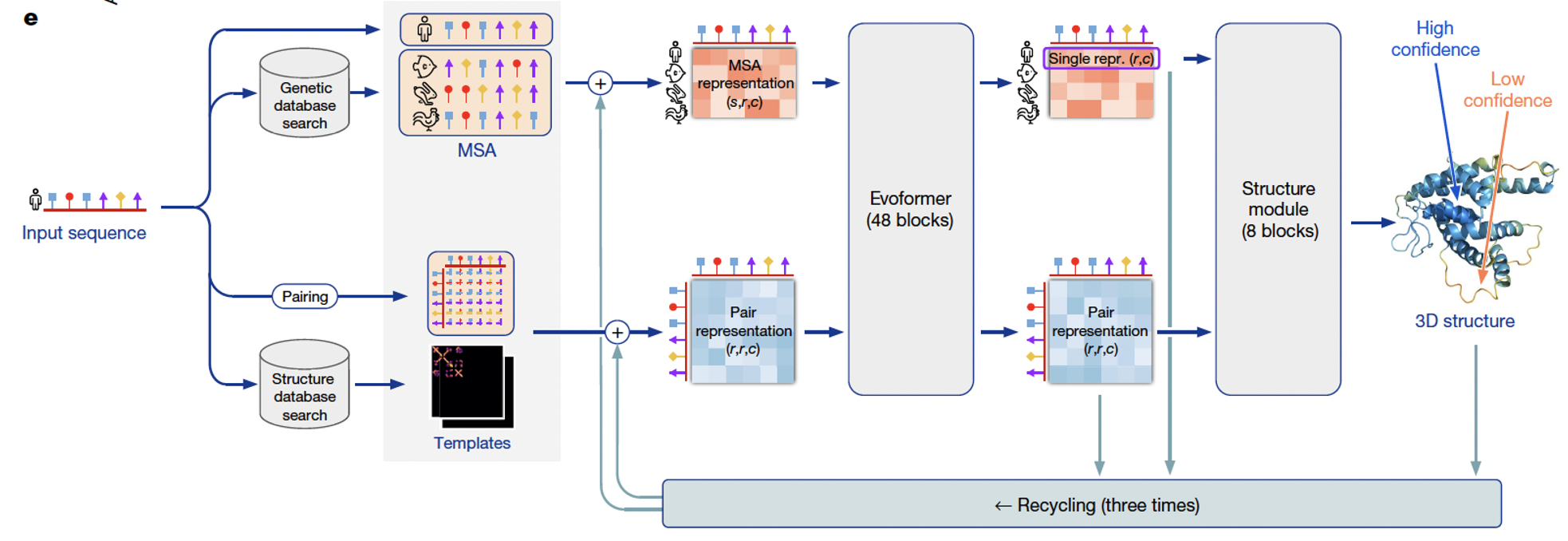 Jumper et al., 2021
Deep Learning Model 
(Evoformer & 3D module)
Input
Output
Ranking and refinement
Sampling MSA and templates
The Strategy for Improving AlphaFold2 in MULTICOM
Parameters
Tertiary Structure (TS) Prediction
Monomer Multiple Sequence Alignment (MSA) Sampling
Tertiary Structures
AlphaFold2
Model Sampling
Model Ranking
Model Refinement
Monomer
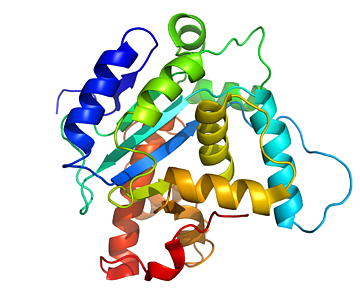 Monomer Template Sampling
Extracted
Structures of Chains
Structure Search on PDB
& AlphaFoldDB
Quaternary Structure (QS) 
Prediction
Multimer MSA Sampling
Quaternary Structures
AlphaFold-multimer
Model
Sampling
Model Ranking
Model Refinement
Multimer (complex)
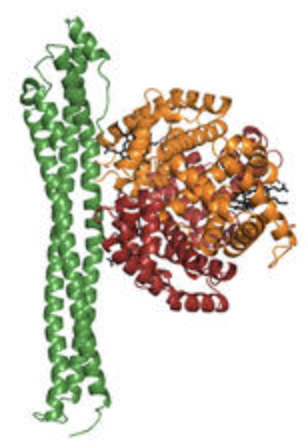 Multimer Template Sampling
Parameters
MSA Sampling
Sequence Databases:
UniRef30, UniRef90, BFD, MGnify clusters, UniProt, ColabFold DB, and IMG
Monomer MSAs
HHblits, jackhammer,
MMseq2, DeepMSA
TS
Prediction
Monomer
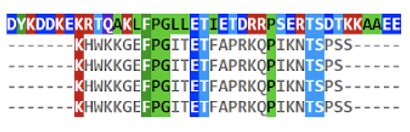 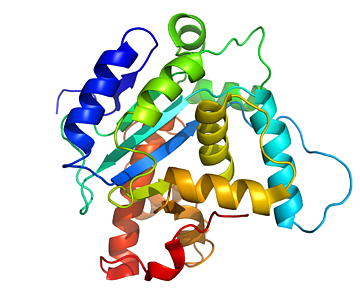 TS structure
FoldSeek
AlphaFoldDB & PDB
Each
Chain
MSAs of Chain n
MSAs of Chain 1
……
Multimer
MSAs
Merged by species, protein-protein interaction, complexes in PDB
Multimer (complex / assembly)
QS
Prediction
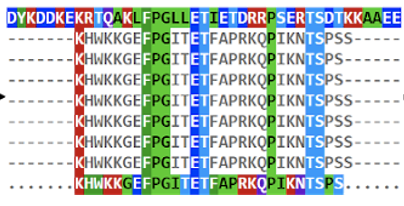 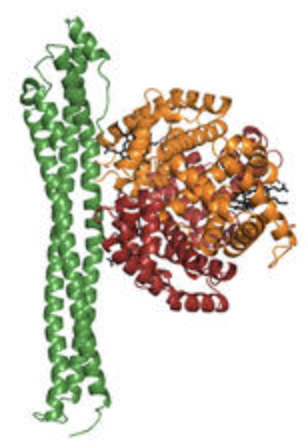 Template Sampling
AlphaFold default search
PDB70 or PDB90
Monomer Structure Templates
TS Prediction
Monomer
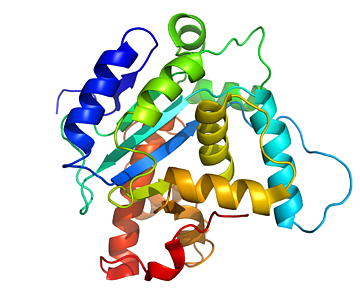 HHsearch with 
monomer MSA
Tertiary
Structure
FoldSeek
Templates for Chain 1
Templates for Chain n
PDB
Each
Chain
……
Multimer
Multimer Structure Templates
QS 
Prediction
Merge
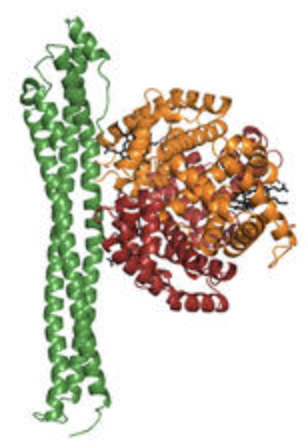 Model Ranking (Scoring)
PSS
AlphaFold2 ‘s internal score

Average Pairwise Structural Similarity (PSS) between a model and other models

Interface Contact Probability Score (ICPS) of multimer by deep learning (CDPred)

Average of PSS and ICPS
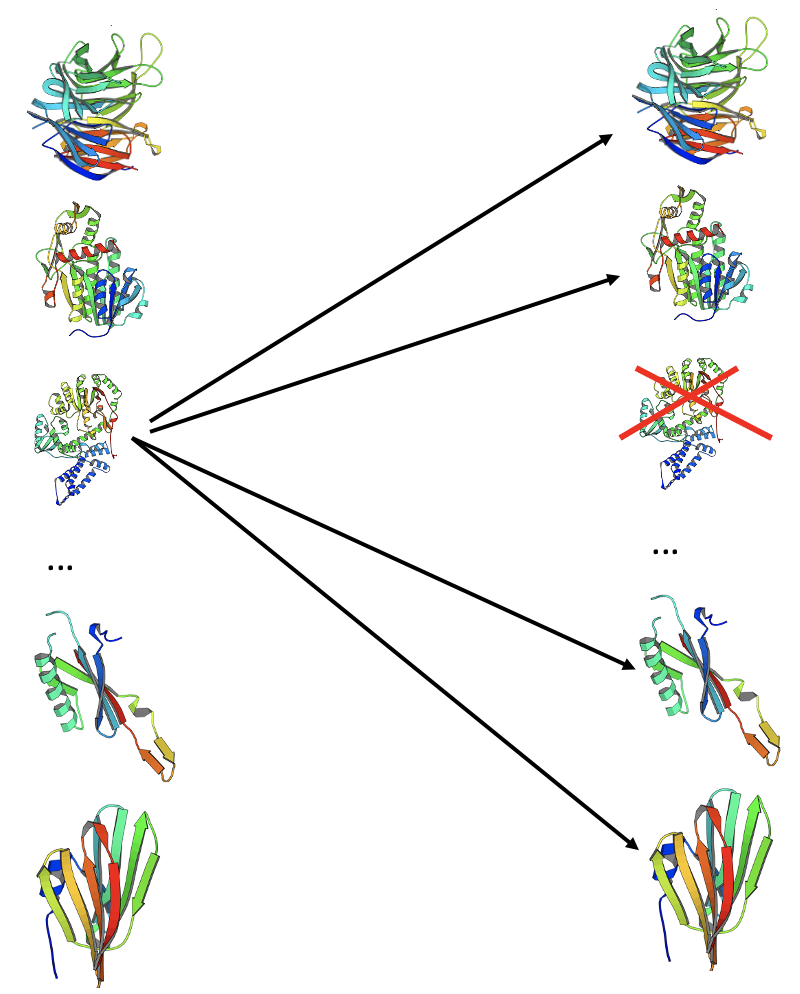 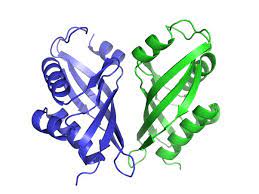 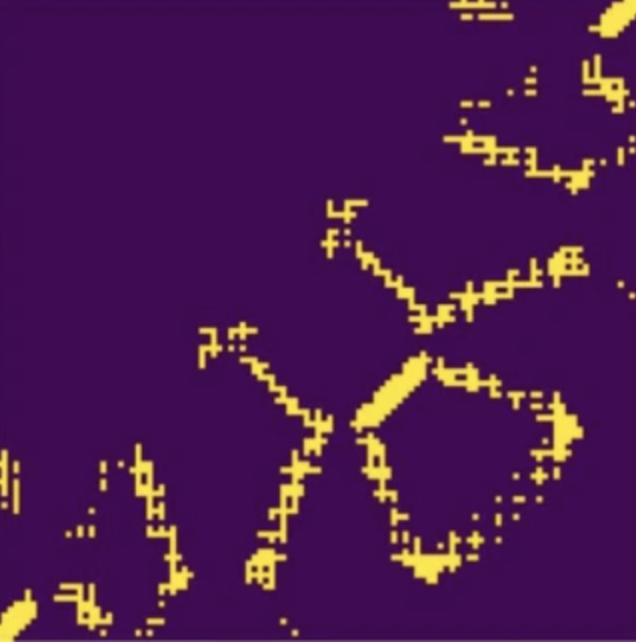 ICPS
Inter-chain contact probability 
map  predicted by CDPred
Inter-chain contacts in
an interface of a multimer
Iterative Structure Alignment-Based TS and QS Model Refinement
Input model and MSA                          Refined model with highest score
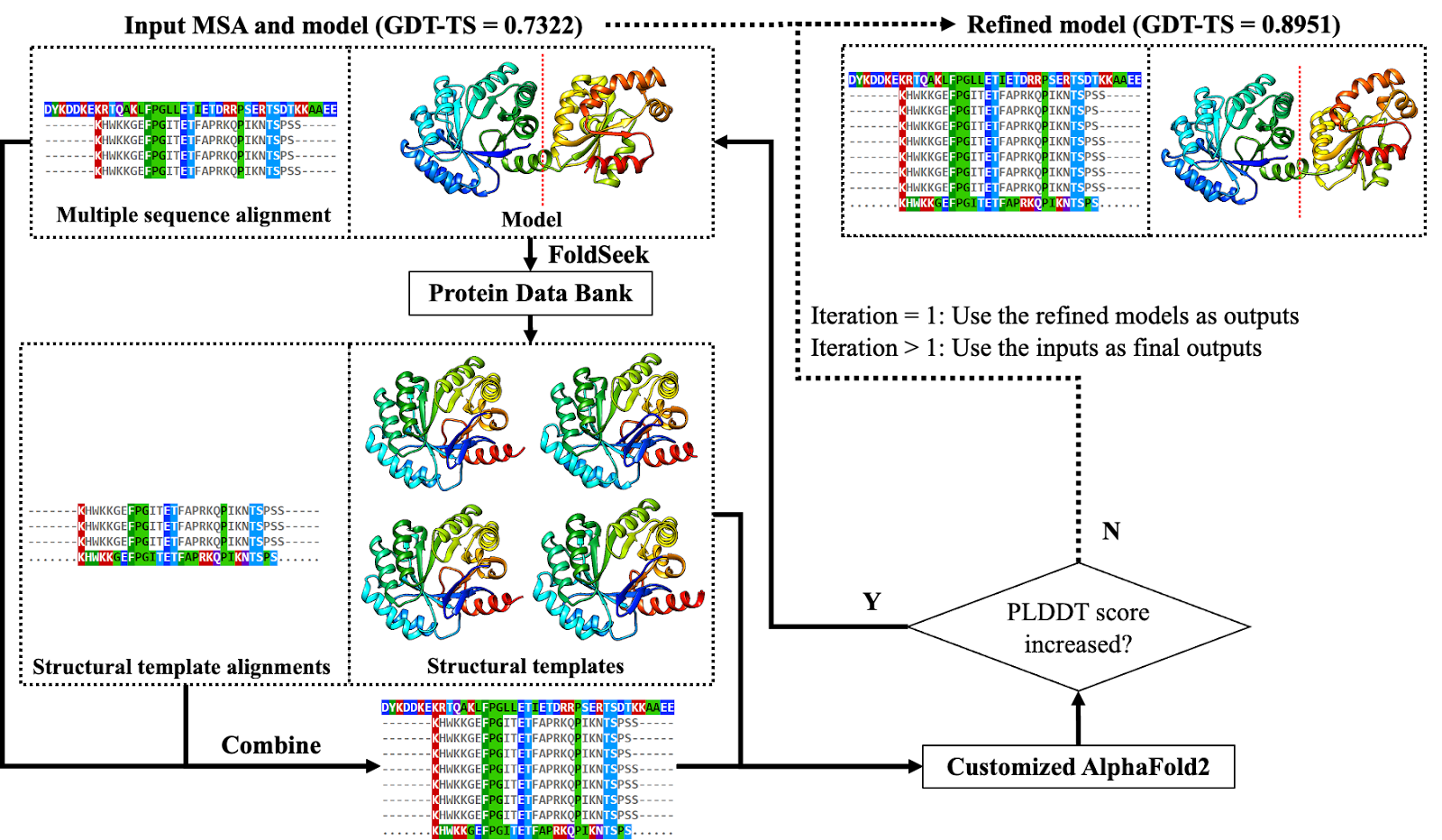 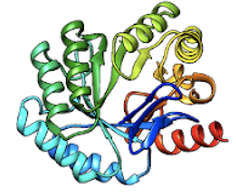 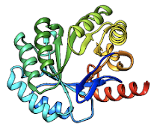 N
Model Generation
The similar approach to QS model refinement
Top Predictors in Estimating Multimer Global Model Accuracy (EMA) in CASP15
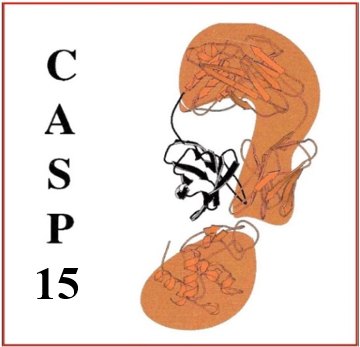 MULTICOM_qa = (PSS + ICPS) / 2
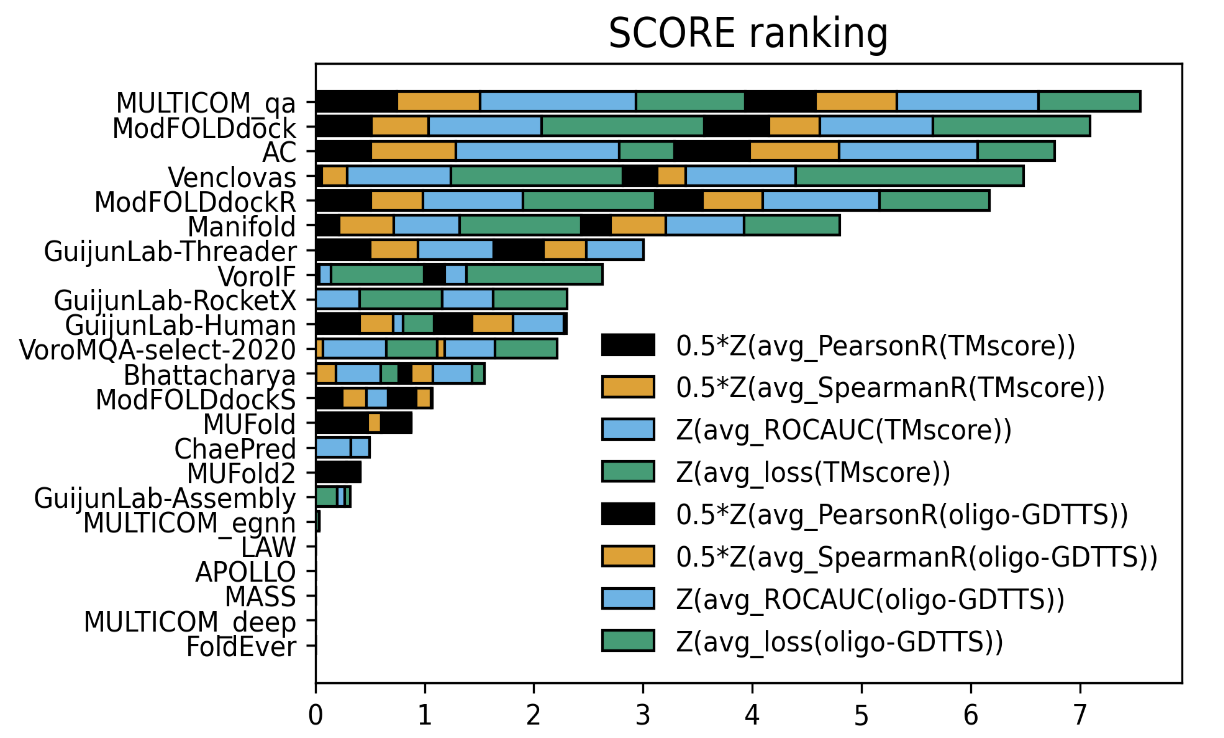 https://predictioncenter.org/casp15/zscores_EMA.cgi
CASP15 Talk: https://www.youtube.com/watch?v=RHlxUWFDNvk
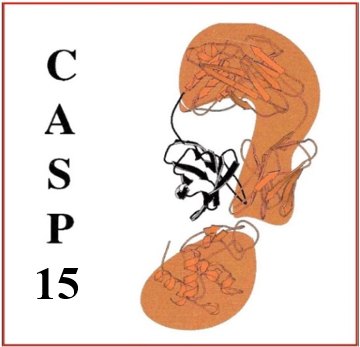 Top 20 of 47 Tertiary Structure Prediction Servers in CASP15
Univ. of Michigan
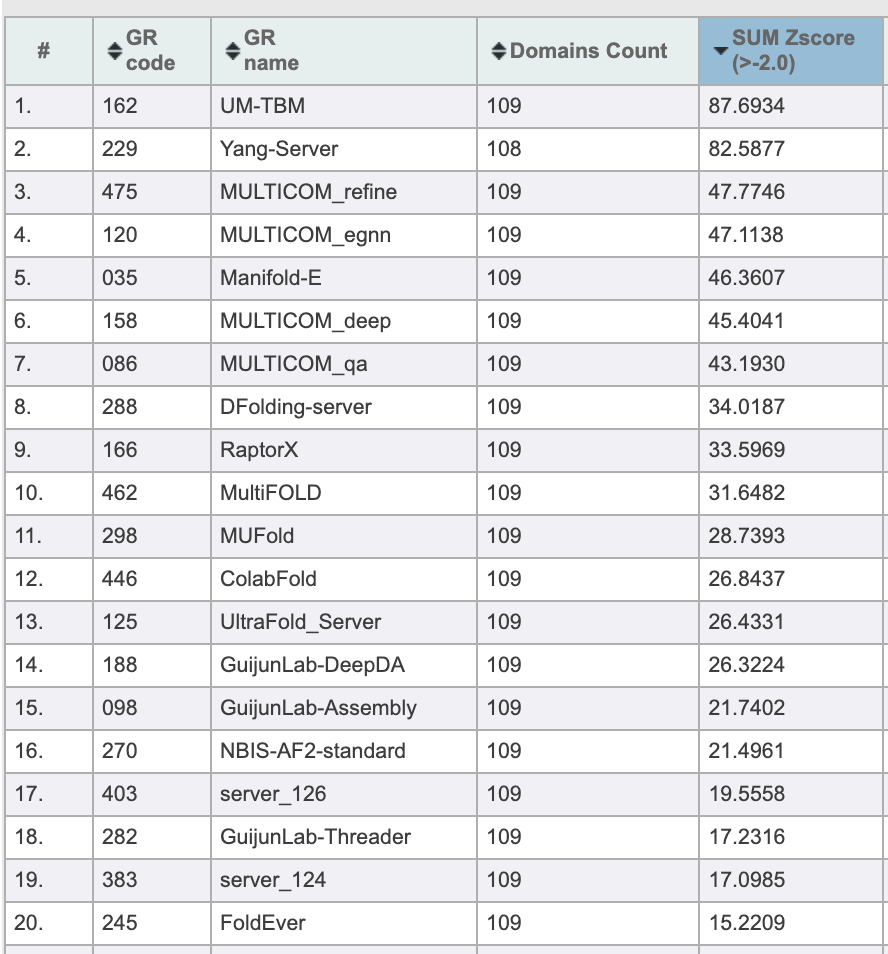 MULTICOM
Standard AlphaFold2
by Elofsson Group
On 94 domains
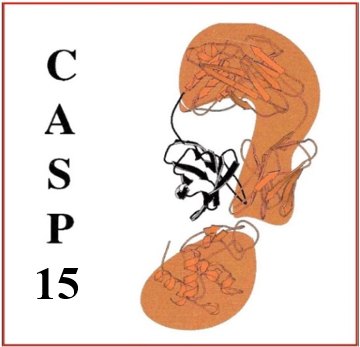 Top 15 of 26 Quaternary Structure (Multimer) Prediction Servers in CASP15
Shandong Univ.
MULTICOM
Standard
AlphaFold-multimer
On 41 multimers
Analysis of Tertiary Structure Prediction Results and Key Findings
MULTCOM Improves Prediction Accuracy over Standard AlphaFold2
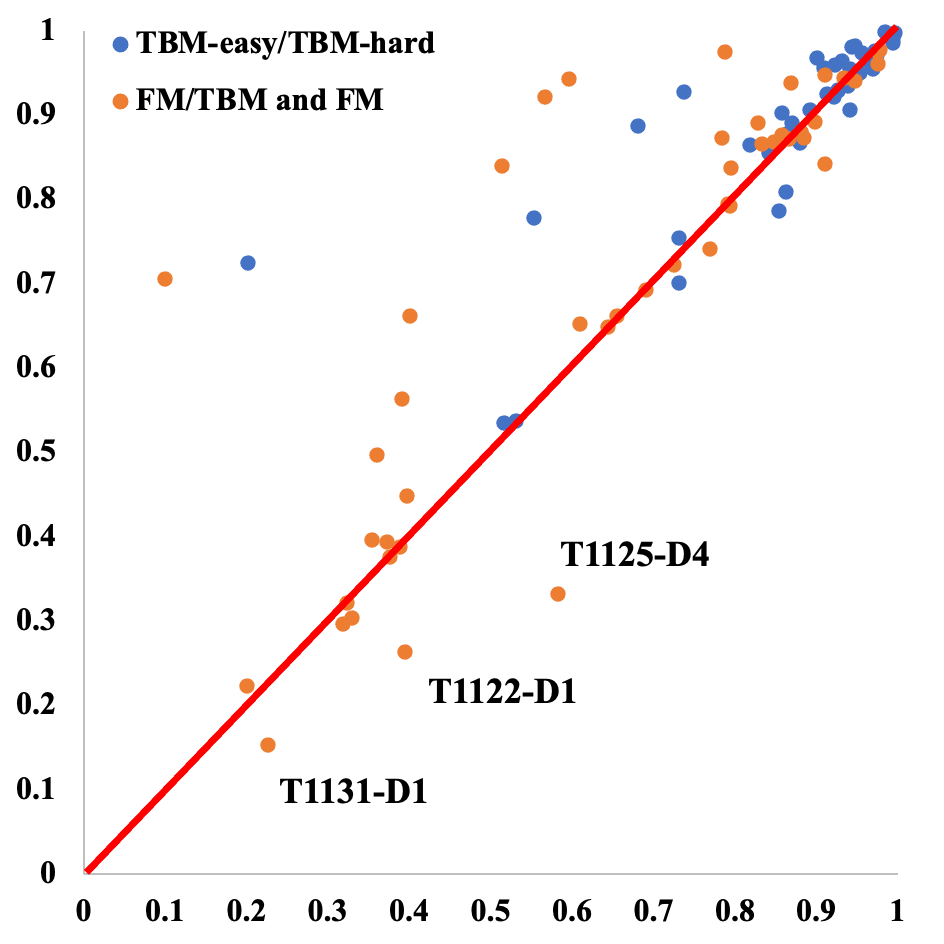 GDT-TS
of MULTICOM_refine
Ave. GDT-TS of Model 1
0.79 vs 0.75
p-value = 0.00067

Improvement = 5.3%
GDT-TS of standard AlphaFold2 (NIBS-AF2-Standard) on 91 common domains
Importance of Sampling Diverse MSAs and Templates
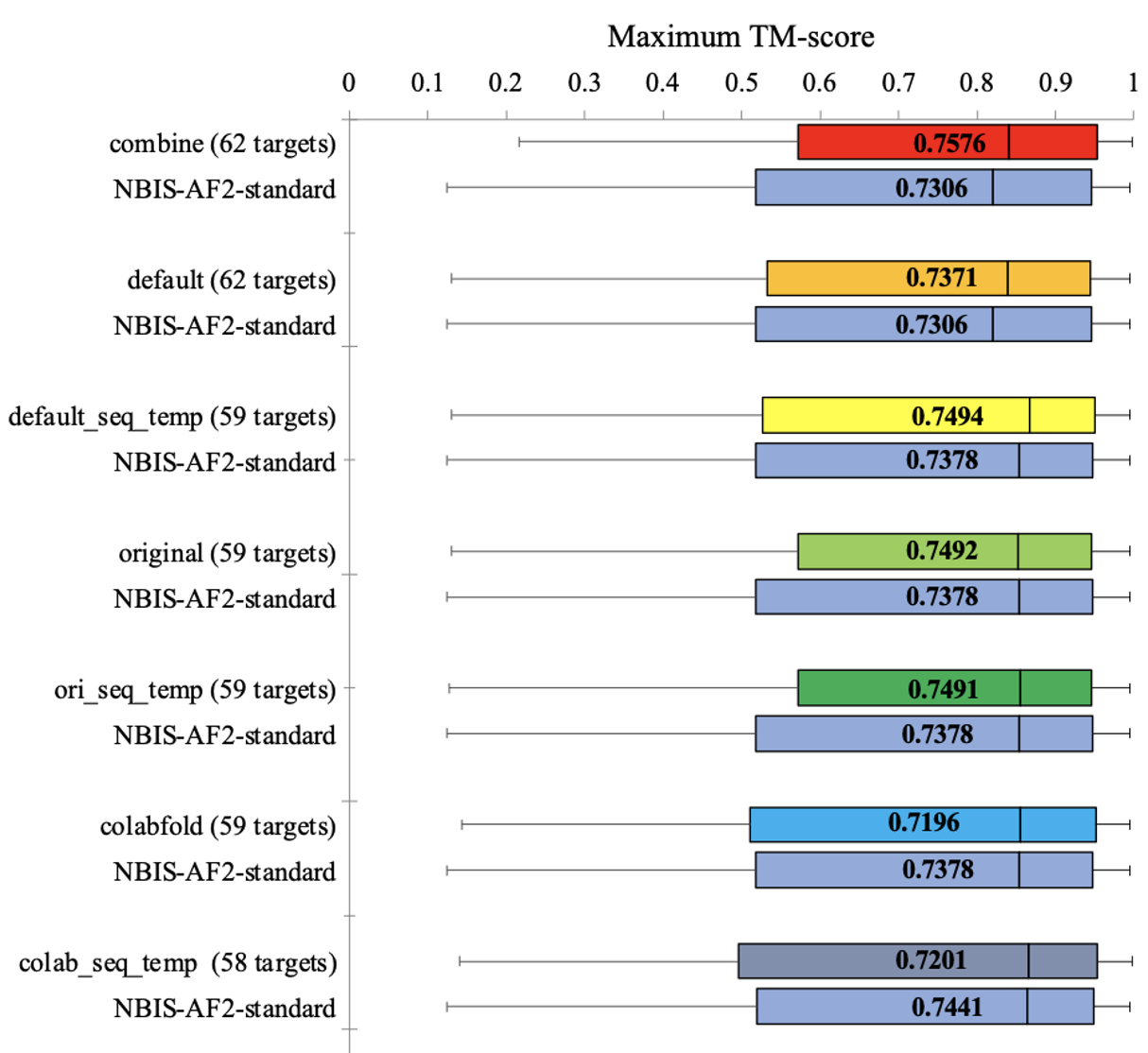 3.7% improvement
p-value = 7.5e-08
different parameters
p-value = 0.10
p-value = 0.013
p-value = 0.022
p-value = 0.028
Importance of Considering Protein-Protein Interaction (PPI) in TS prediction
Plot of GDT-TS score of the best model for each target predicted by two methods
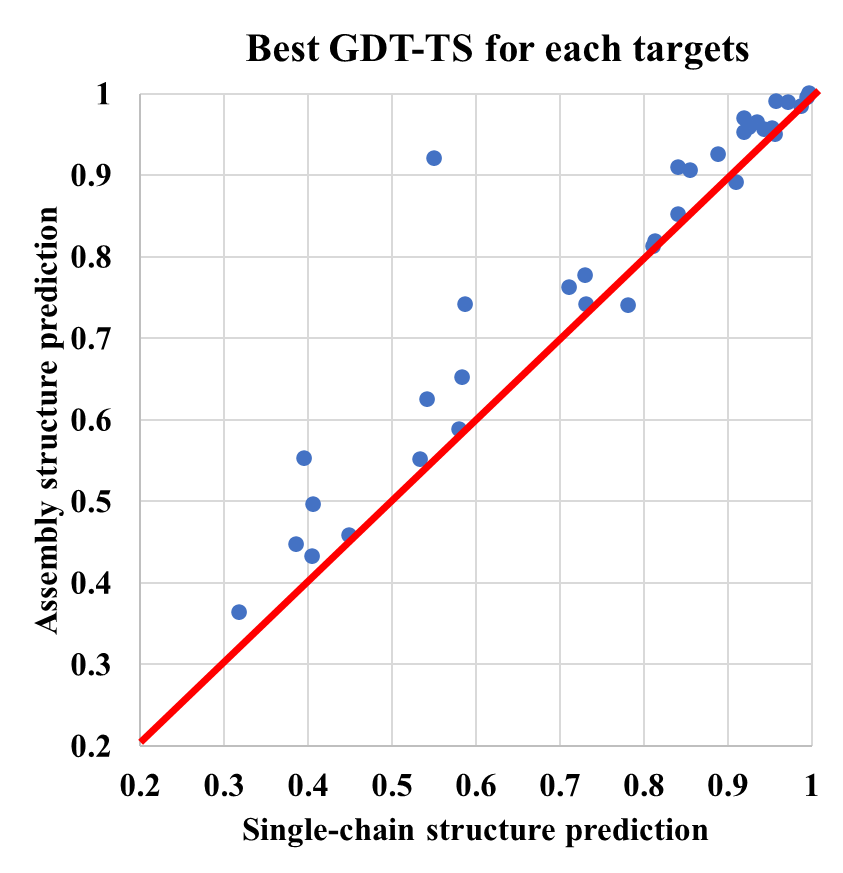 Unfortunately, most CASP15 predictors did not consider PPI!
Improvement on 33 out of 35 full-length targets that are subunits of assemblies
An Example of Considering PPI for TS Prediction: T1173
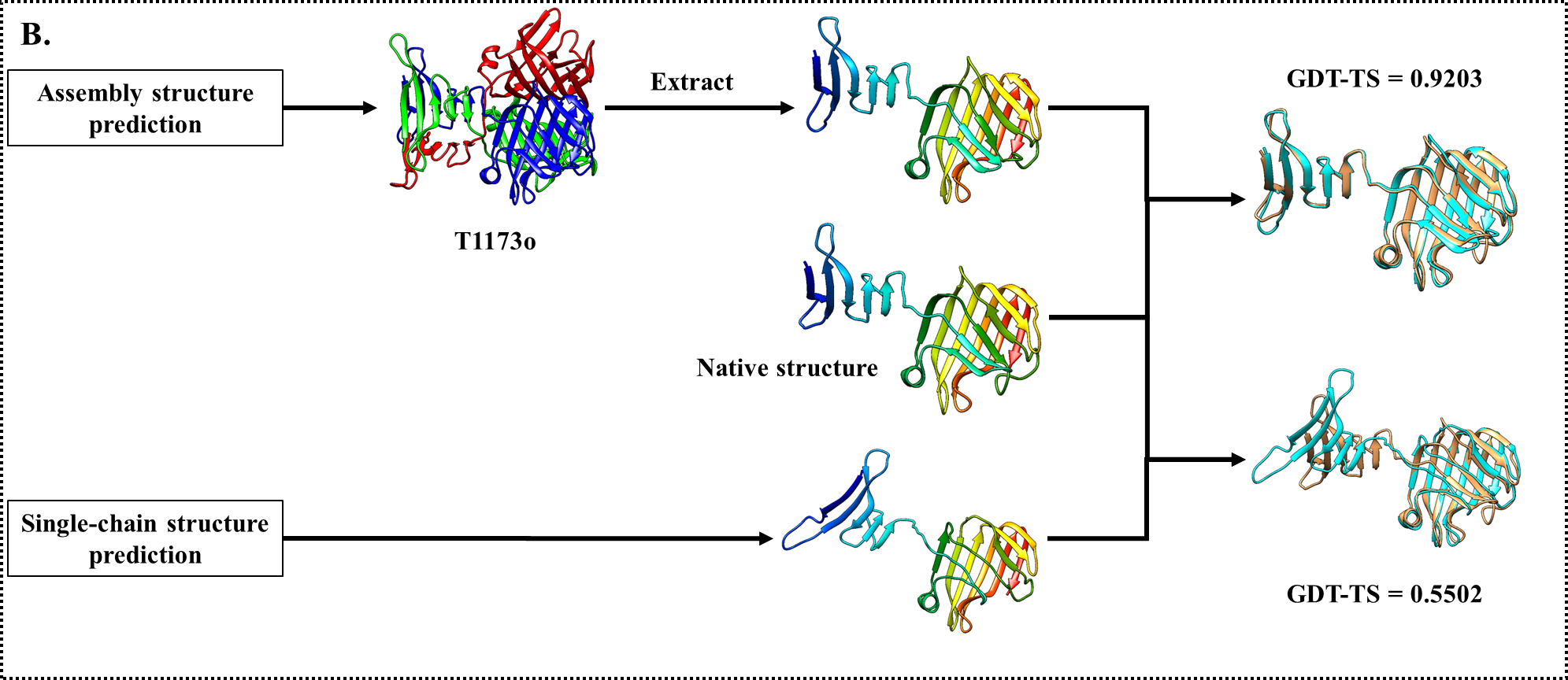 Effect of FoldSeek Structure Alignment-Based Refinement
On average: 0.7516 of refined models versus 0.7512 of initial models
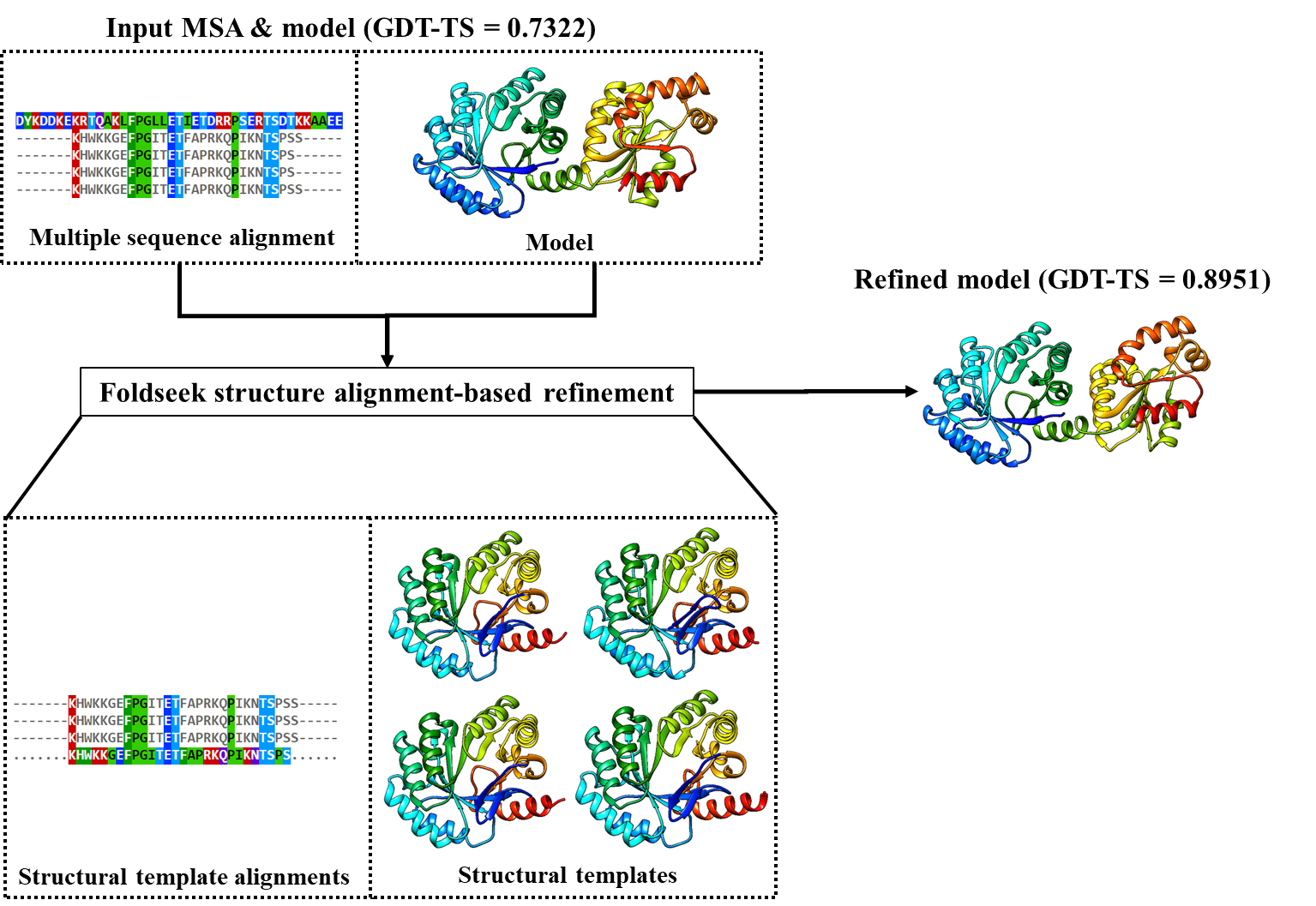 T1180
The best model among all CASP15 models predicted by 132 server and human predictors
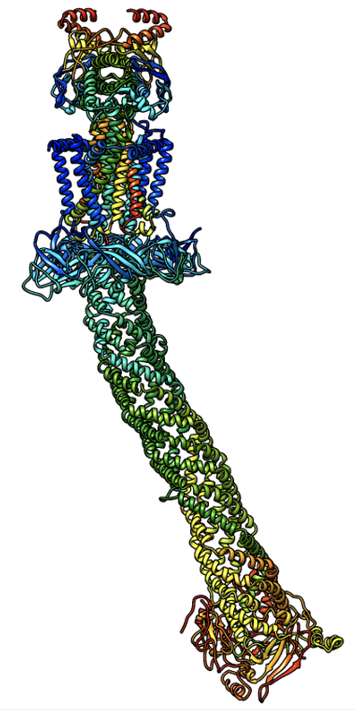 Analysis of Quaternary Structure Prediction Results and Key Findings
MULTICOM Significantly Outperforms Standard AlphaFold-multimer
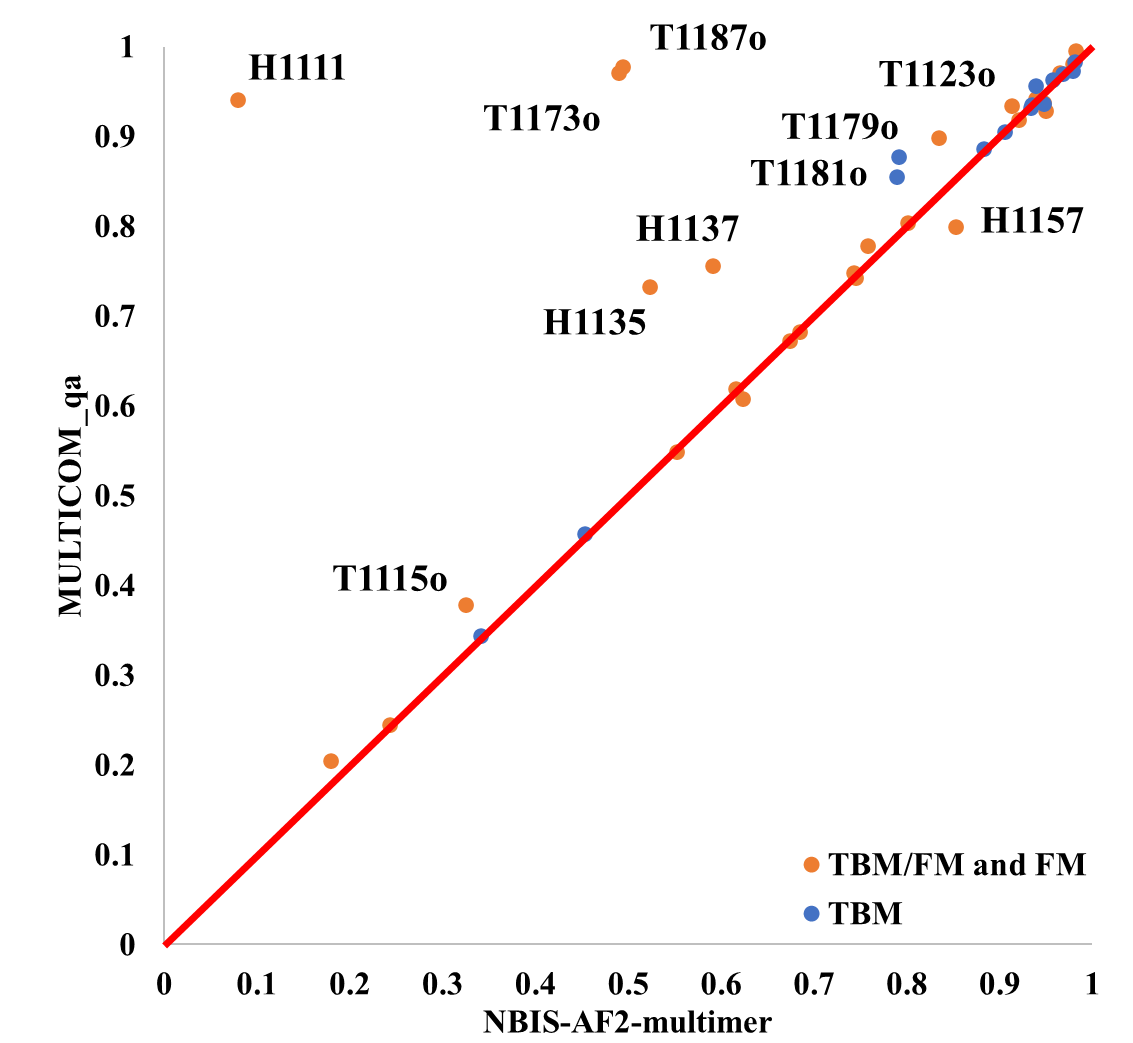 Ave. TM-score of best of five

MULTICOM_qa = 0.796
NBIS-AF2-multimer = 0.738
P-value = 0.026

Improvement = 7.8%
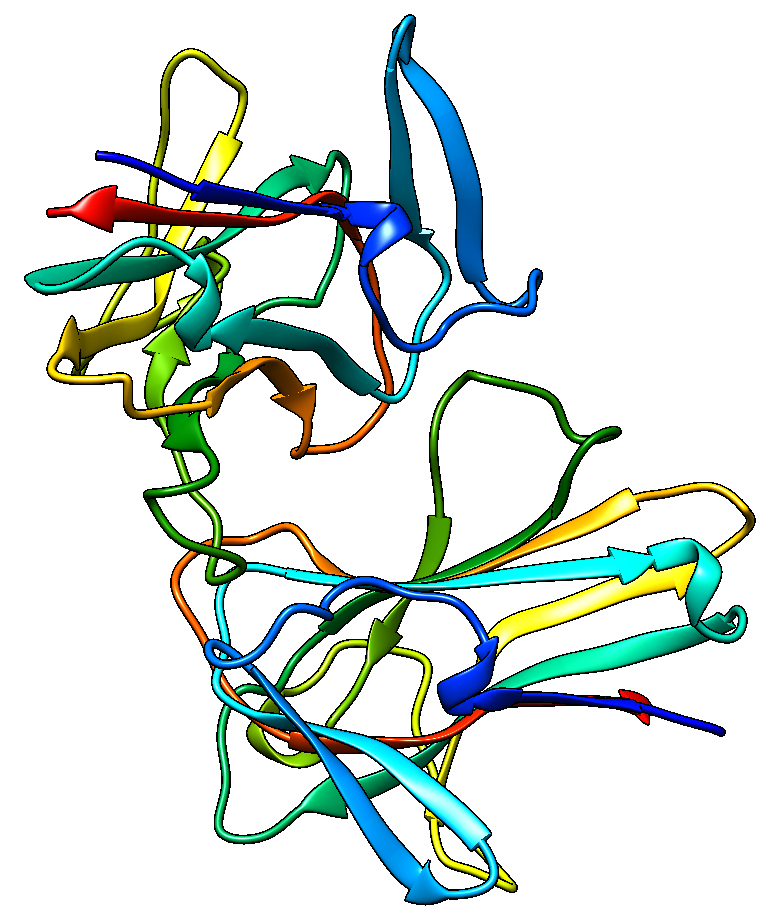 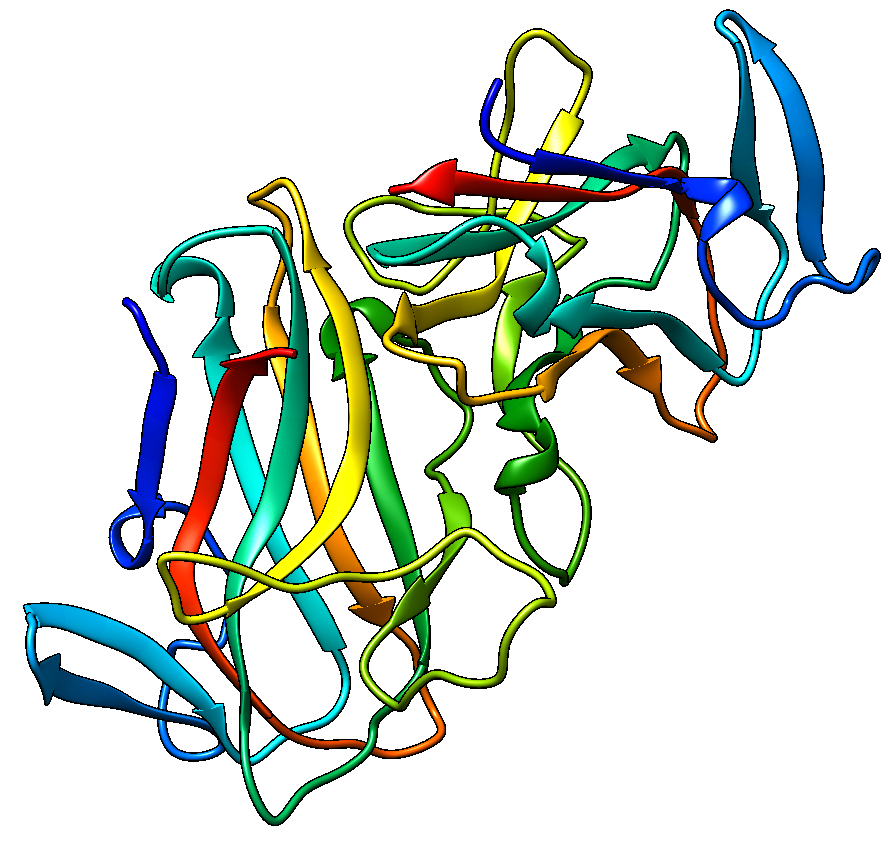 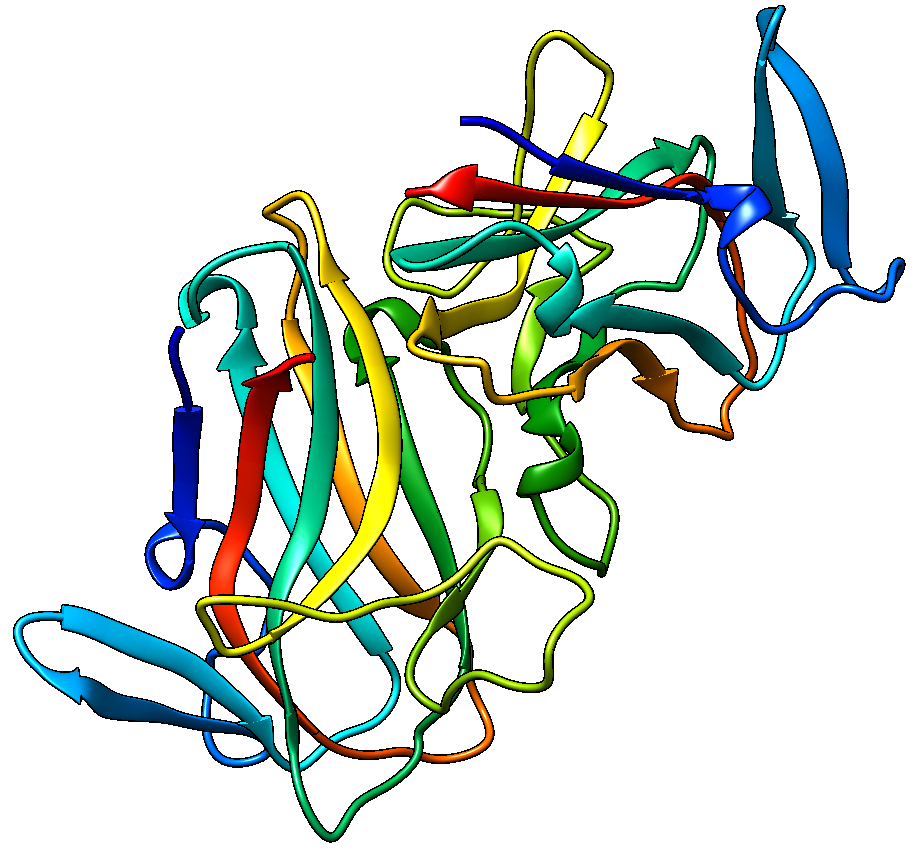 T1187o (A2)
Native structure
MULTICOM_qa
TM-score = 0.98
NBIS-AF2-mutlimer
TM-score = 0.50
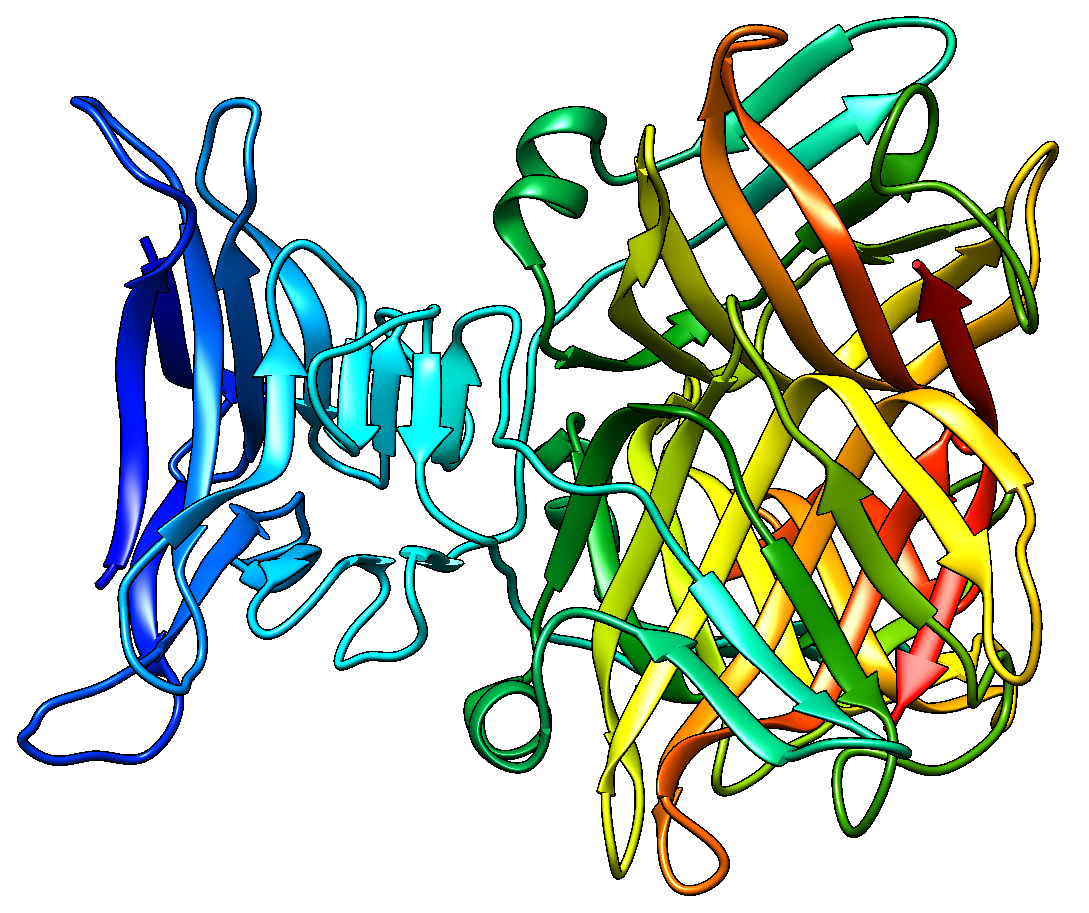 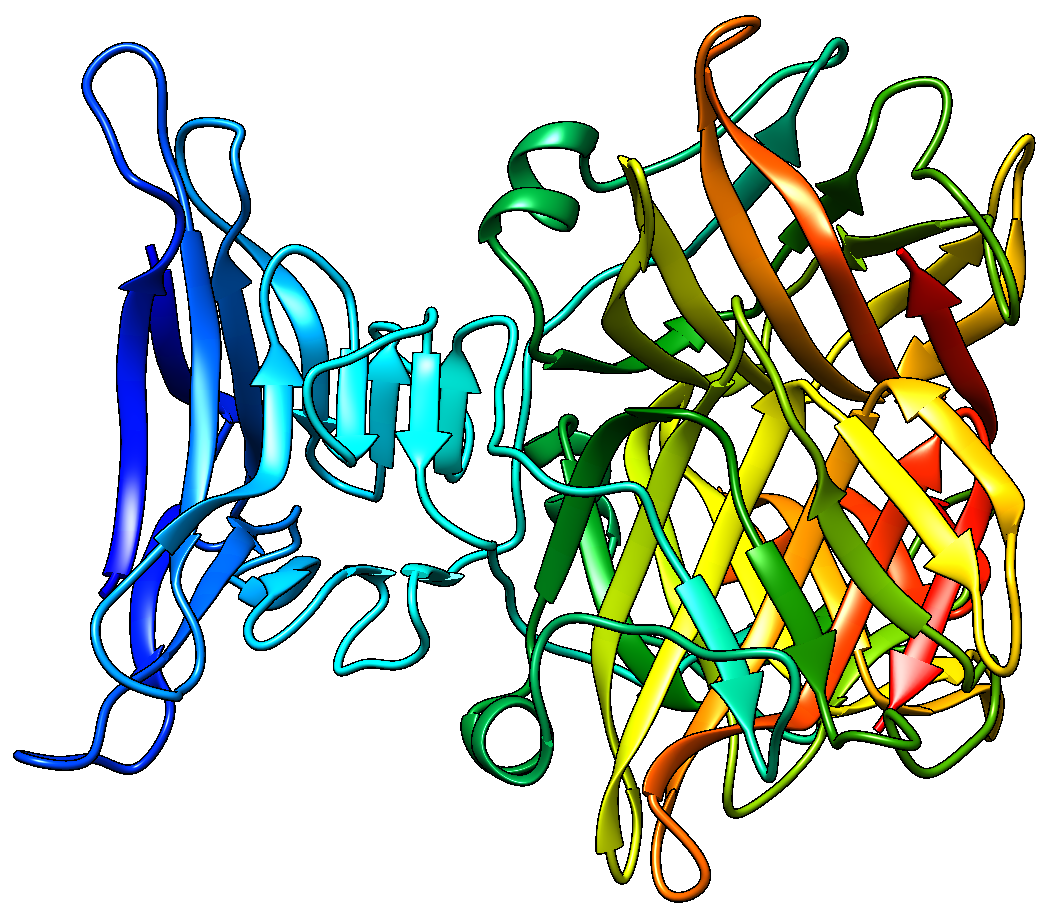 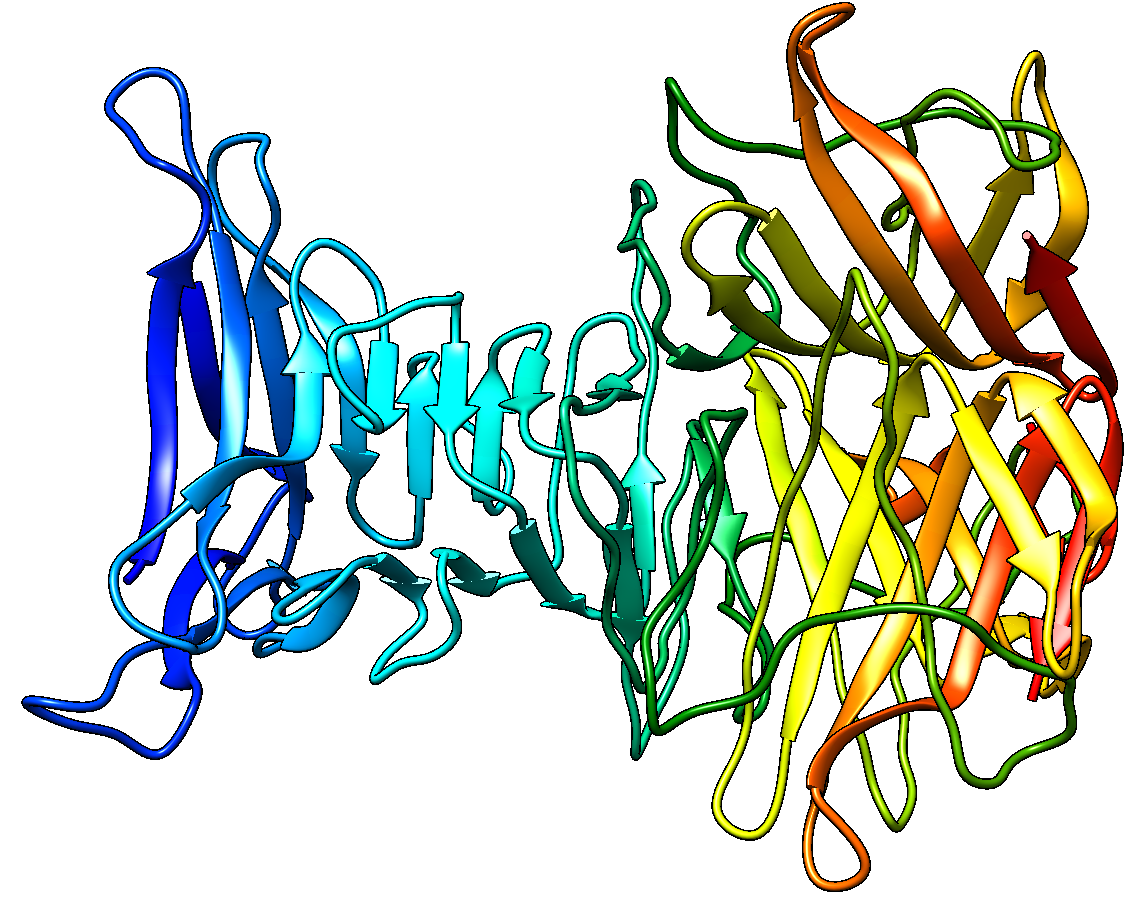 T1173o (A3)
Native structure
NBIS-AF2-mutlimer
TM-score = 0.49
MULTICOM_qa
TM-score = 0.97
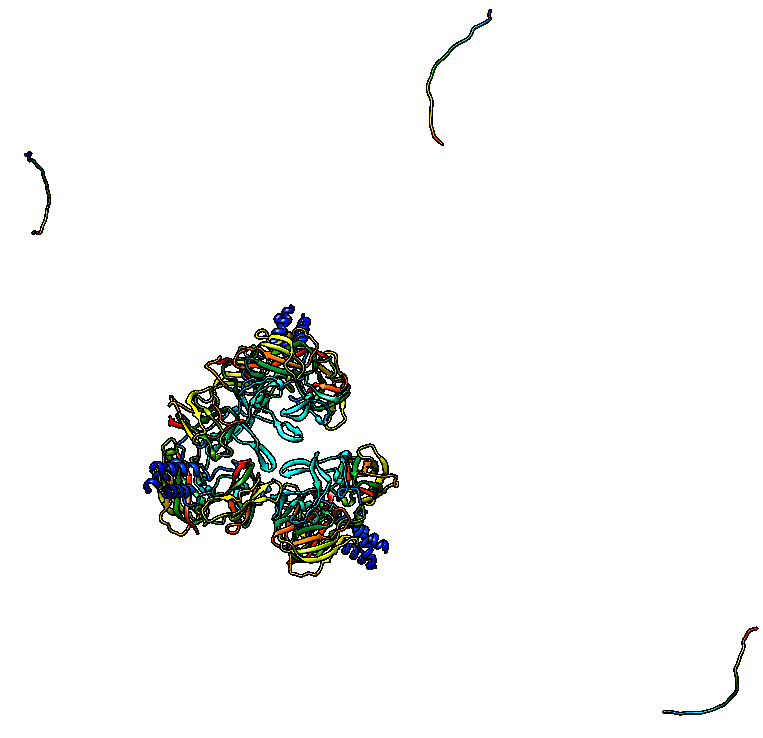 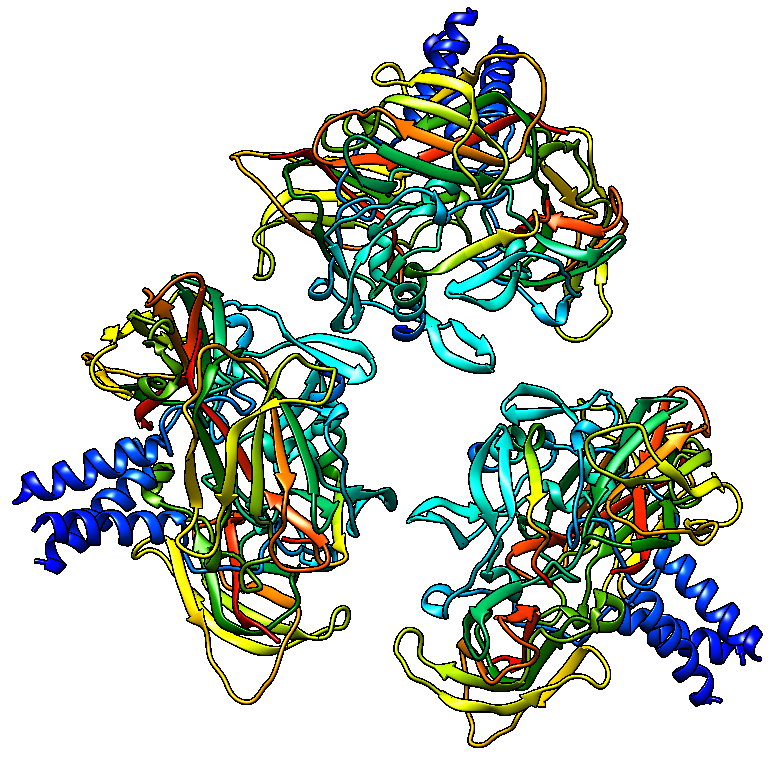 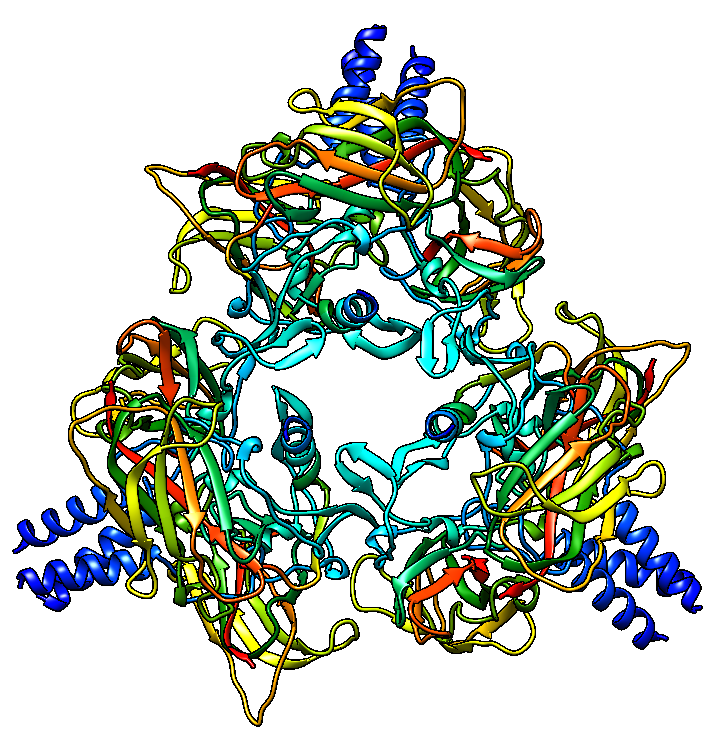 H1135 (A9B3)
Native structure
NBIS-AF2-mutlimer
TM-score = 0.52
MULTICOM_qa
TM-score = 0.73
FoldSeek Structure Alignment-based Model Generation Outperforms Standard AlphaFold-multimer
TM-score of the best of top five models: 0.830 versus 0.798
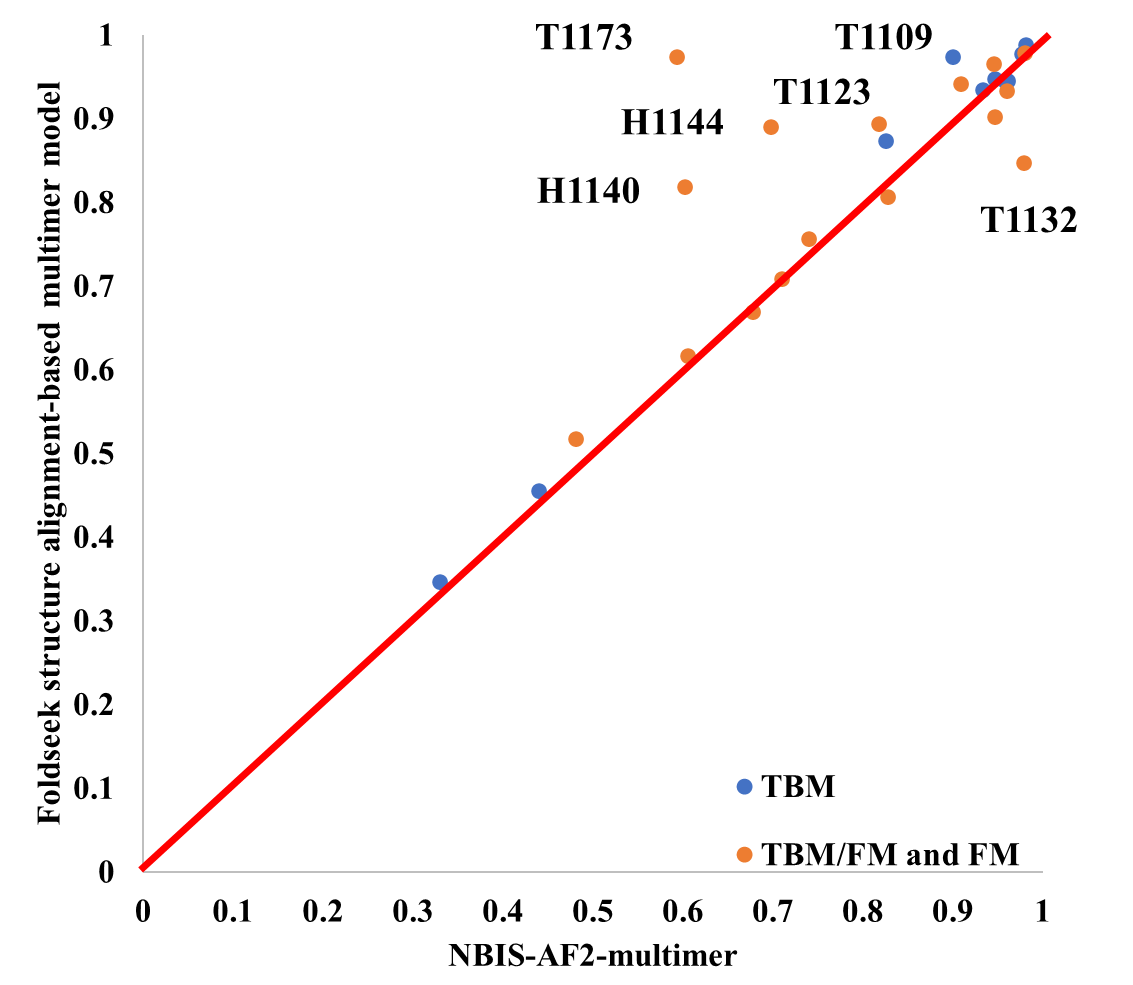 Good Examples of FoldSeek Structure Alignment-based Model Generation
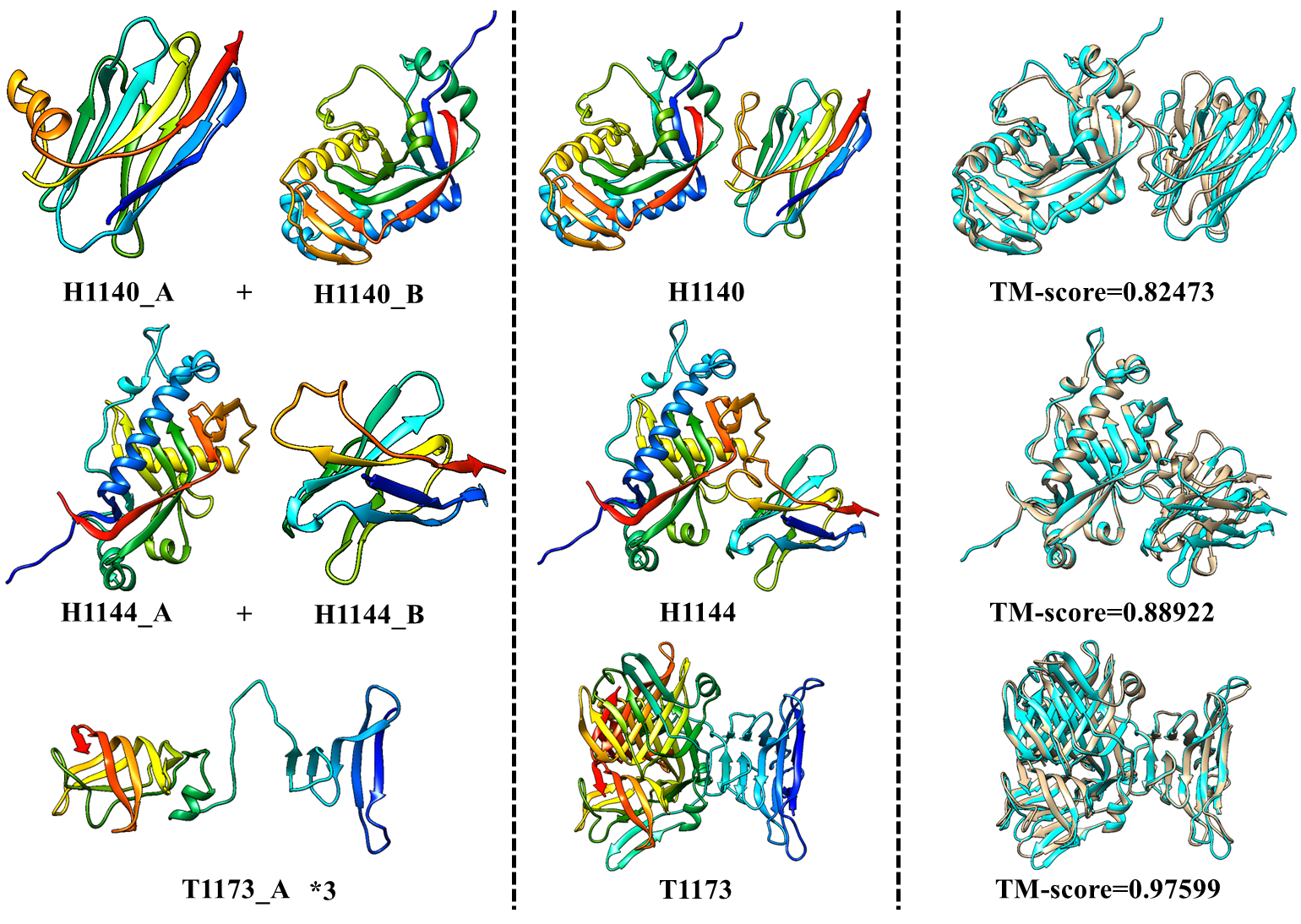 Conclusions
Sampling a diverse set of MSAs and templates
Considering protein-protein interaction for TS prediction
FoldSeek structure alignment-based QS model generation
FoldSeek structure alignment-based model refinement
Pairwise model similarity score in complementarity with AlphaFold model quality score
MULTICOM3: https://github.com/BioinfoMachineLearning/MULTICOM3
Acknowledgements
Current / Former PhD students:
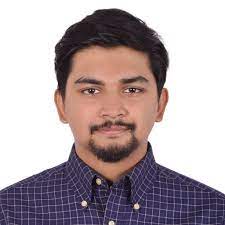 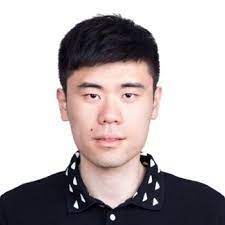 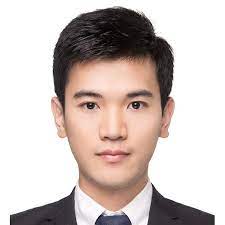 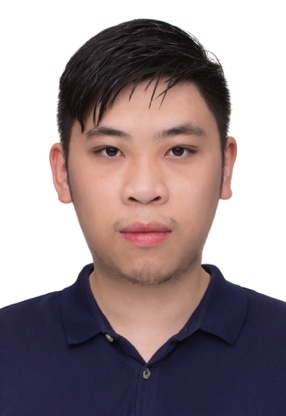 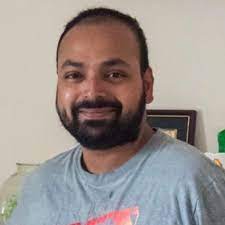 Raj Roy
Xiao Chen
Farhan Quadir
Zhiye Guo
Jian Liu
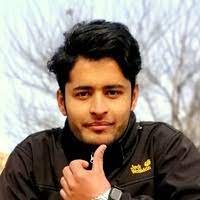 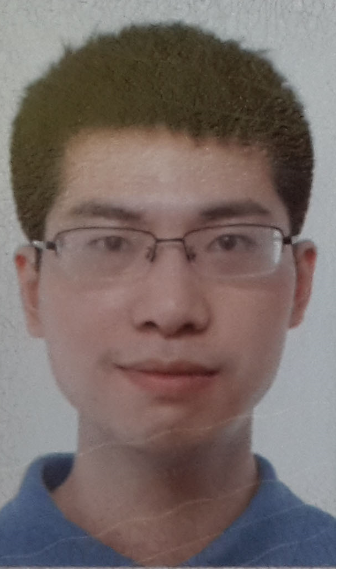 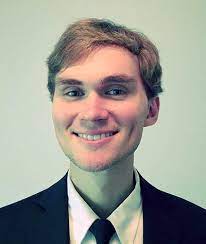 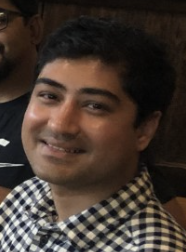 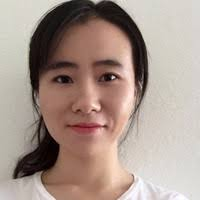 Chen Chen 
(Amazon)
Alex Morehead
Ashwin Dhakal
Nabin Giri
Tianqi Wu (Vanderbilt)
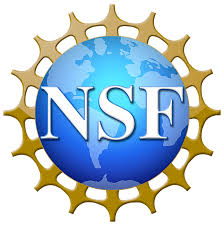 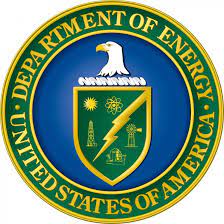 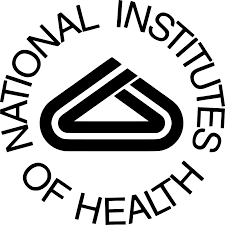 Overall Performance of MULTICOM Server  in Tertiary Structure Prediction
The histogram of the TM-scores of the best of five models for 94 domains
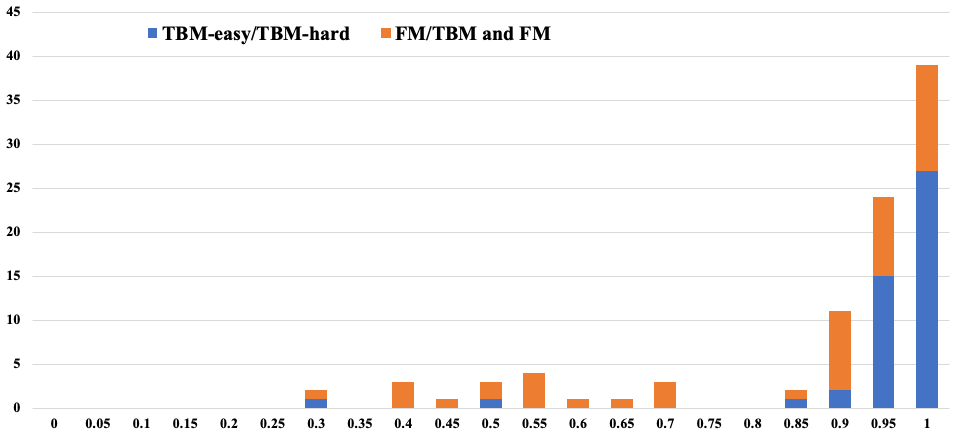 high quality
(47 domains)
(47 domains)
Frequency
failure
correct fold
TM-score
Single sequence
Very shallow MSA
Alternative Conformation (outliers)
Average TM-score of top 1 model = ~0.92
Overall Performance on 41 Multimers
The histogram for the TM-score of best of 5 models submitted by MULTICOM_qa
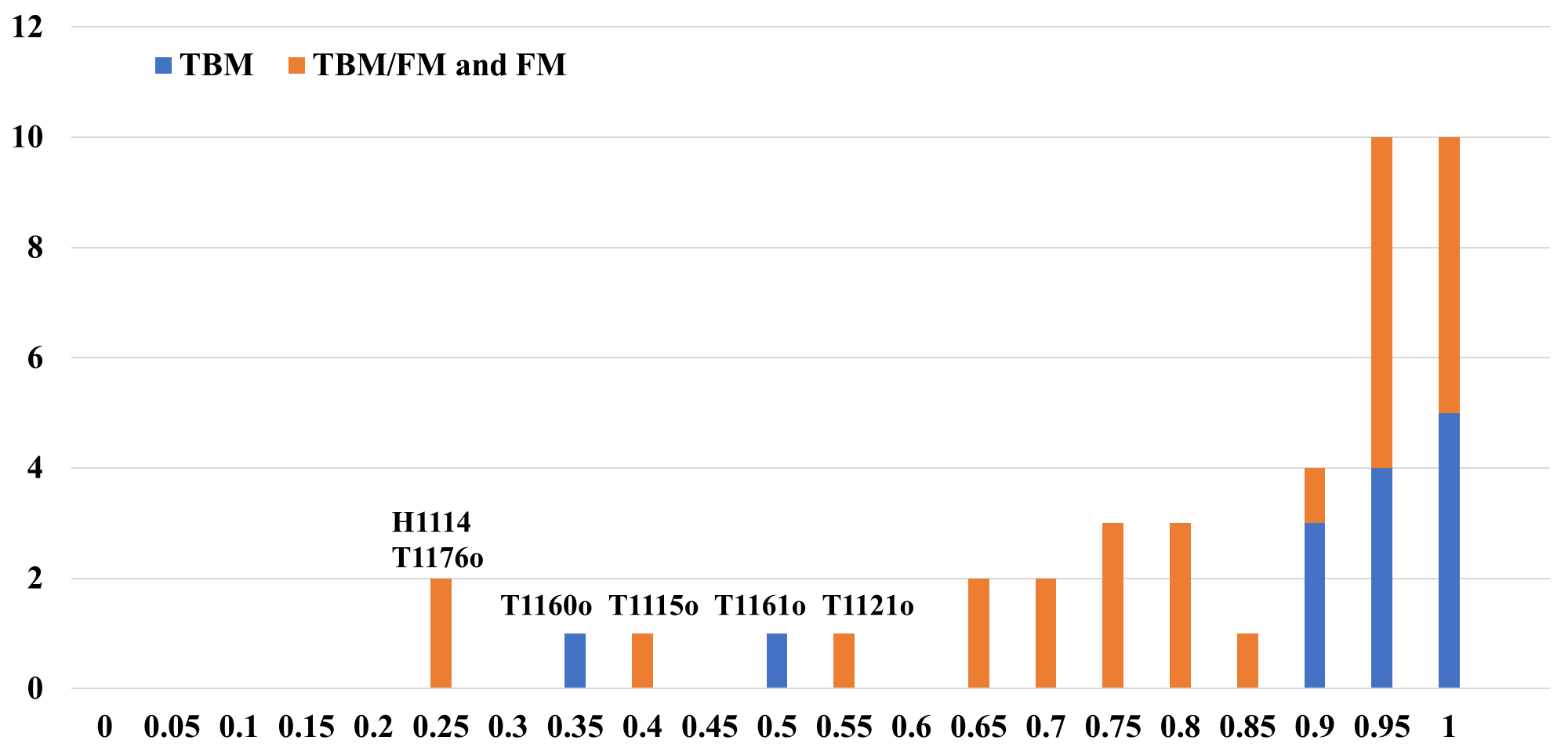 (27)
(14)
Frequency
TM-score
75%
Large multimer (H1114, T1176o, T1115o)
Alternative conformation (T1160o, T1161o)
Bad MSA (T1121o)
59%